創意教學設計分享-實例分享
鍾佳慧
活動設計示例
融入音樂與節奏
   1.與學生打招呼
   2.單字記憶
   3.Jazz Chant運用
   4.故事朗讀 
   5.英語流行歌曲教學
     (1) Proud of You   
     (2) Big big world
     (3) No Matter What
活動設計示例
增加口語流利度
  1. Face to the wall
    2. Pair work (mouth     eyes)
    3. Face to face (two lines)
    4. Face to face (to the whole class)
    5. Other activities 
     (1)  Talk with  a  Puppet
     (2)  Spoon Man for Puppet Show
活動設計示例
Pre-teach for Drama, Story Telling and RT
   1. Voice
   2. Facial Expression
   3. Body Language
   4. I’ll Read  to You , and You’ll Read to Me
   5. Practice
活動設計示例
閱讀相關活動
  1. Draw the Picture
  2. Graphic Organizers
      (1) Picky Nicky
      (2) The Very Hungry Caterpillar
      (3) Seven Blind Mice 1
      (4) Seven Blind Mice 2
      (5) Grandpa’s House
3. Re-read
   4. Top Secret
   5. RT 
   6. Let’s Make a Spoon Man
Merry Christmas
Snowman

We Wish You a Merry Christmas
Thank   You!
Hello Song
Good afternoon.
 How are you?
 It’s so nice.
 To see you.
 So smile and
 Be happy
‘Cause we’re all back together again!
Body Parts
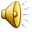 H-e-a-d, head, head, head
N-o-s-e, nose, nose, nose
E-y-e, eye, eye, eye
Mou-t-h, mouth, mouth, mouth
I am a superman.
Ha! Ha! Ha!
Jazz Chant
Brow bear, brown bear,
   What do you see?
What do you see?
   What do you see?
I see a red bird looking at me.
Looking at me.
    Looking at me.

    red bird,  yellow duck, blue horse, green frog, purple cat, white dog, black sheep, goldfish, monkey, children
Proud of You
Listen and Read
Circle or copy the difficult words 
Discuss or find the meaning of the difficult words 
Practice
Fill in the correct words
Big Big World
Read and Sing
Listen and Write